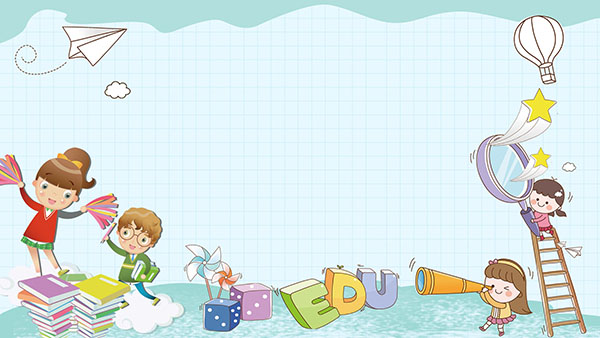 CHÀO MỪNG QUÝ THẦY CÔVÀ CÁC EM HỌC SINH!
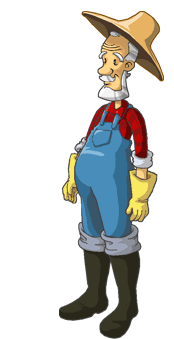 NHỔ CÀ RỐT
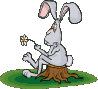 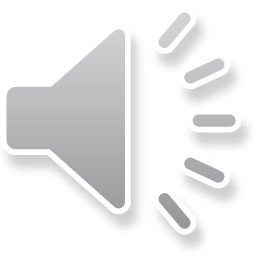 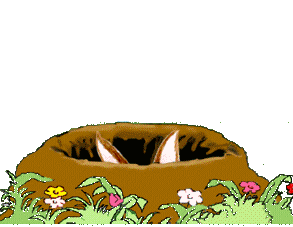 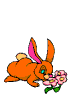 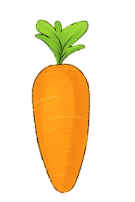 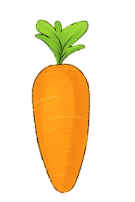 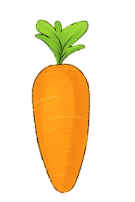 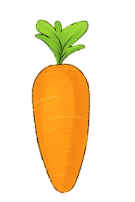 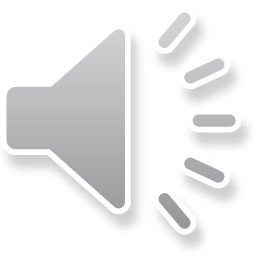 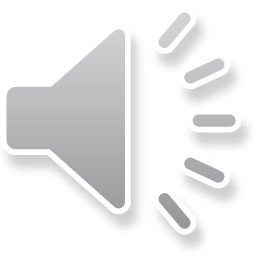 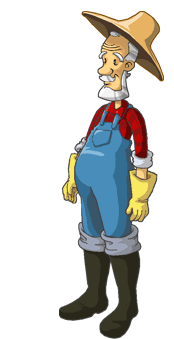 Con có dám thử không?
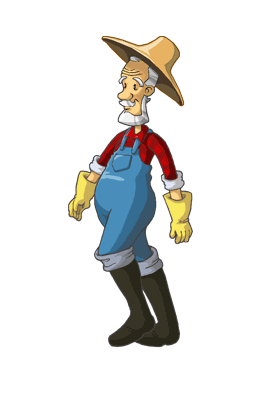 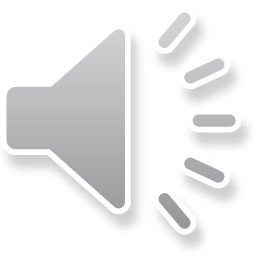 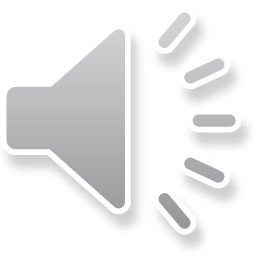 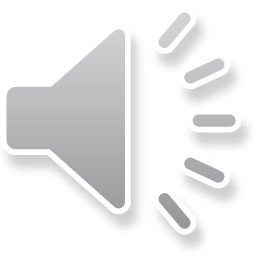 Được chứ. Nhưng để ta xem con ở trường có học hành đàng hoàng không thì ta mới cho
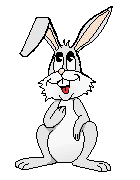 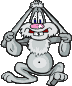 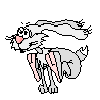 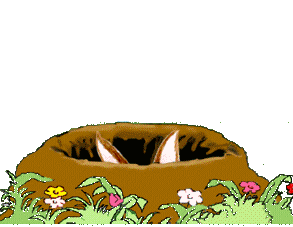 Bác ơi ! Cháu đói lắm bác cho cháu củ cà rốt được không ạ ?
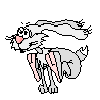 Dạ. Con đồng ý
Giờ ta sẽ cho con tự nhổ cà rốt
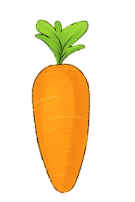 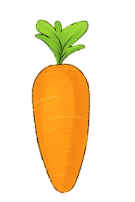 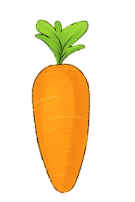 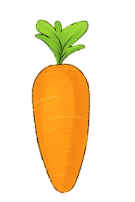 2 + 2 = ?
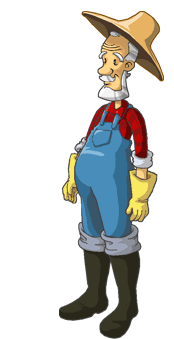 A : 4
B : 3
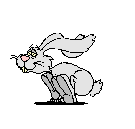 C : 2
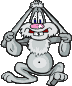 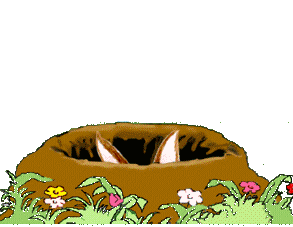 D : 5
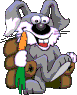 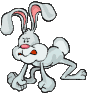 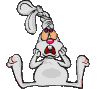 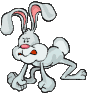 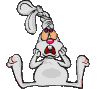 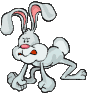 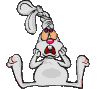 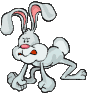 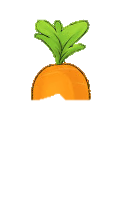 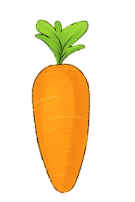 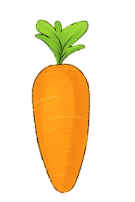 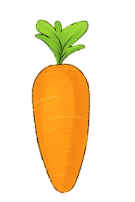 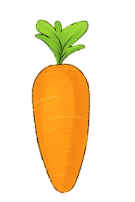 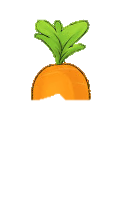 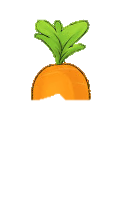 A                   B                   C                   D
2 + 3 = ?
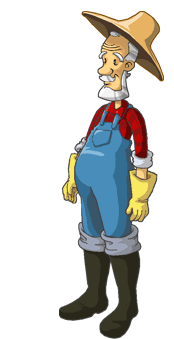 A : 4
B : 5
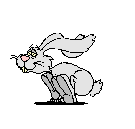 C : 6
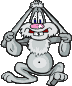 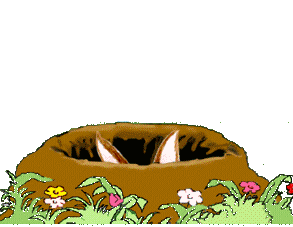 D : 7
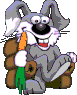 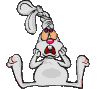 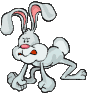 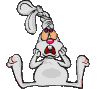 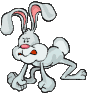 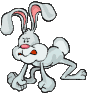 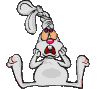 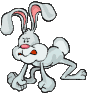 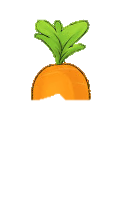 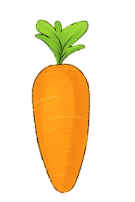 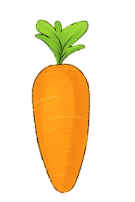 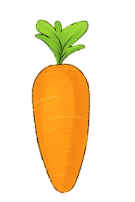 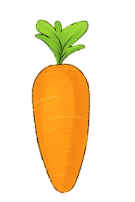 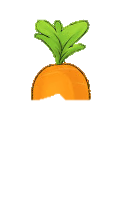 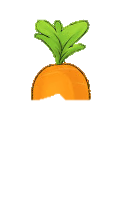 A                   B                   C                   D
2 + 4 = ?
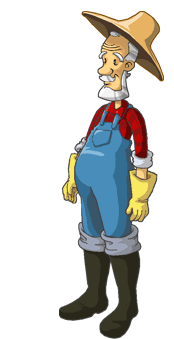 A : 3
B : 2
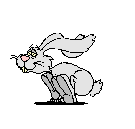 C : 6
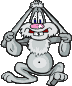 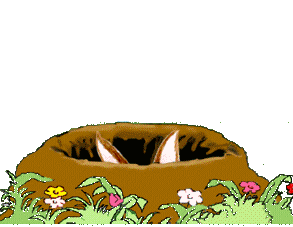 D : 5
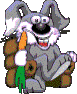 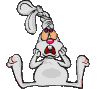 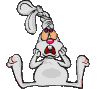 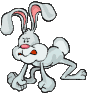 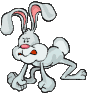 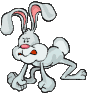 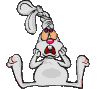 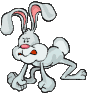 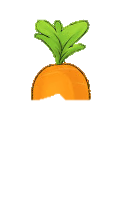 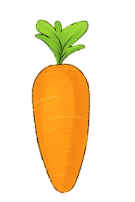 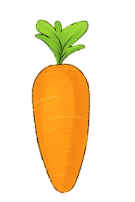 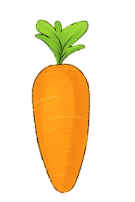 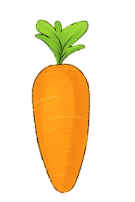 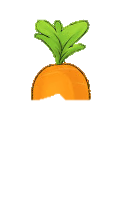 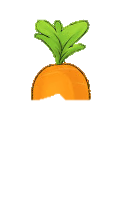 A                   B                   C                   D
PHÉP CỘNG TRONG PHẠM VI 6
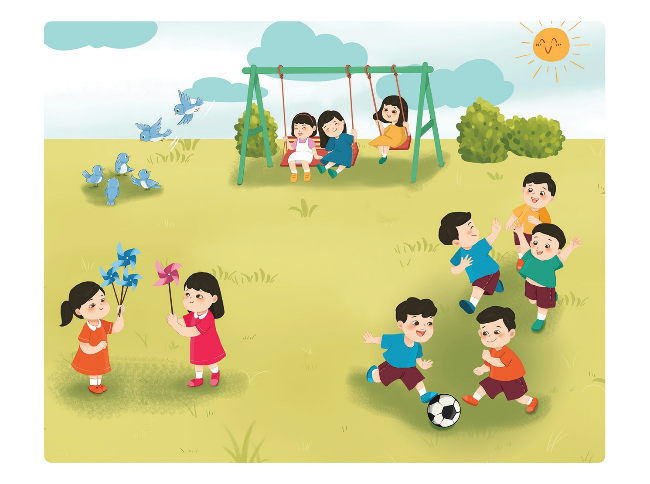 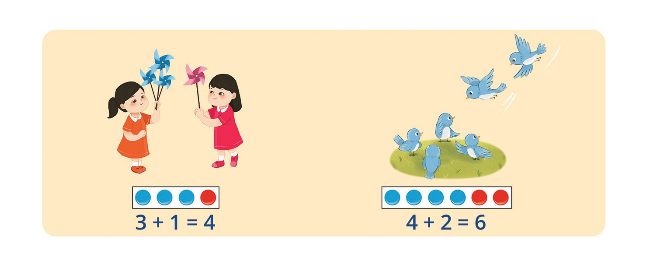 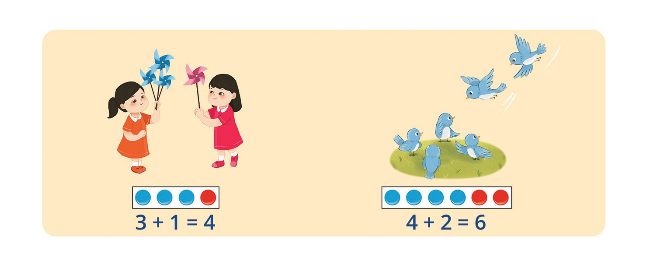 4 +  2  =  6
3  +  1  =  4
DẶN DÒ
Hoàn tất VBT toán bài 16 (S/31). Xem trước bài kế tiếp.
1. Số?
3
2  +  1  =
3  +  2  =
5
1  +  3  =
4
6
5  +  1  =
2. Tính
2
1  +  2  =
1  +  1  =
3
1  +  5  =
6
4
2  +  4  =
6
2  +  2  =
3  +  3  =
6
5
5
5
2  +  3  =
4  +  1  =
1  +  4  =
3. Xem tranh rồi nêu phép cộng thích hợp
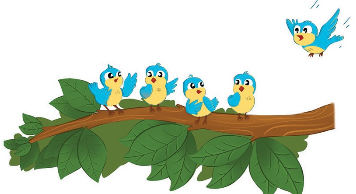 b)
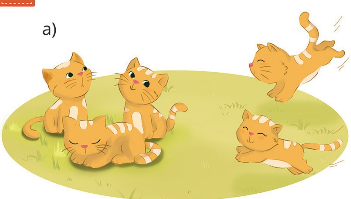 3     +     2     =      5
4     +     1     =      5
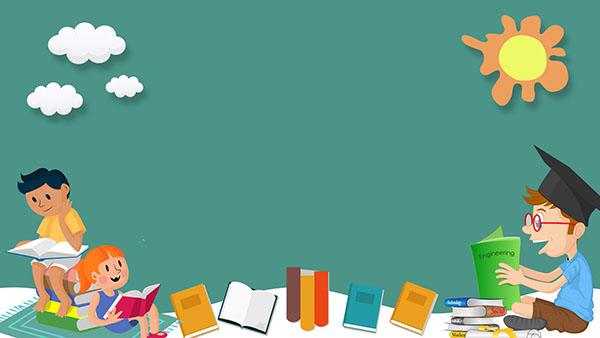 Củng cố bài học